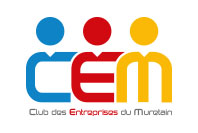 LES enjeux du plan climat
Bpifrance s’engage pour le climat en fondant son action sur 3 piliers :
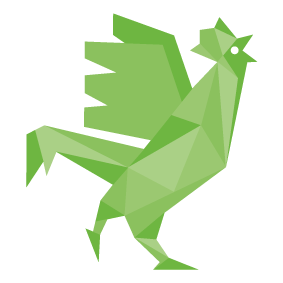 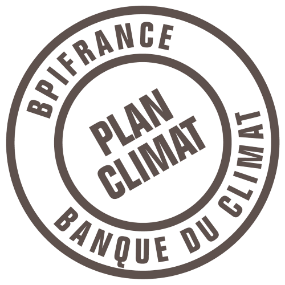 Accélérer la mise en transition des entreprises
Soutenir massivement les ENR
Soutenir les offreurs de solutions innovantes vertes
LE PLAN CLIMAT
Via des solutions d’Accompagnement et de Financement
Bpifrance met à disposition des PME-ETI une boîte à outils visant à accélérer leur transformation énergétique et environnementale
Mise en Avant
La communauté du coq vert regroupe les entreprises engagées dans la transition écologique.
Financement
Toute une gamme de financement, pour répondre aux projets TEE les plus simples aux plus complexes
Accompagnement
Un accompagnement  précis, permettant  de vous développer,  liant tutorat, conseil et dialogue entre dirigeants
La Communauté du Coq vert

Mise en relation et partage 

Contenu de formation 

Mise en visibilité et appui opérationnel dans la communication
Financement de Projets
Financement de projets structurés aux côtés des banques partenaires: PAG, PEE, Prêt Immobilier
Accélération
Renforcement
ACCÉLÉRATEURS FILIÈRES DE LA TRANSITION ÉNERGÉTIQUE ET ÉCOLOGIQUE
Préfinancement
Accompagnement des projets dès la phase de développement 
(Création / Innovation)

Solutions flexibles de financement amont (préfi TVA, Subventions, Fonds propres)
Initiation
Découverte
DIAG DÉCARBON’ACTION
DIAG ÉCO-FLUX
CLIMATOMÈTRE
DIAG PERF’IMMO
ACCÉLÉRATEUR DÉCARBONATION
E-PARCOURS CLIMAT
VTE VERT
Prêts sans garanties : les Prêts Verts
Ouvert au TPE, PME et ETI
10K€ à 5 000 K€, bonifiés 
2 à 10 ans / 2 ans de différé maximum
Une offre RSE et Climat adaptée à chaque besoin
Accélération
Le programme le plus complet pour permettre à votre entreprise de passer un cap et de s’inscrire durablement dans un développementsolide et vertueux.
JANVIER 2023
Renforcement
Un accompagnement transverse permettant de repenser votre stratégie 
et votre modèle 
grâce à un appui conseil personnalisé.
Structuration
AUTO
DIAG
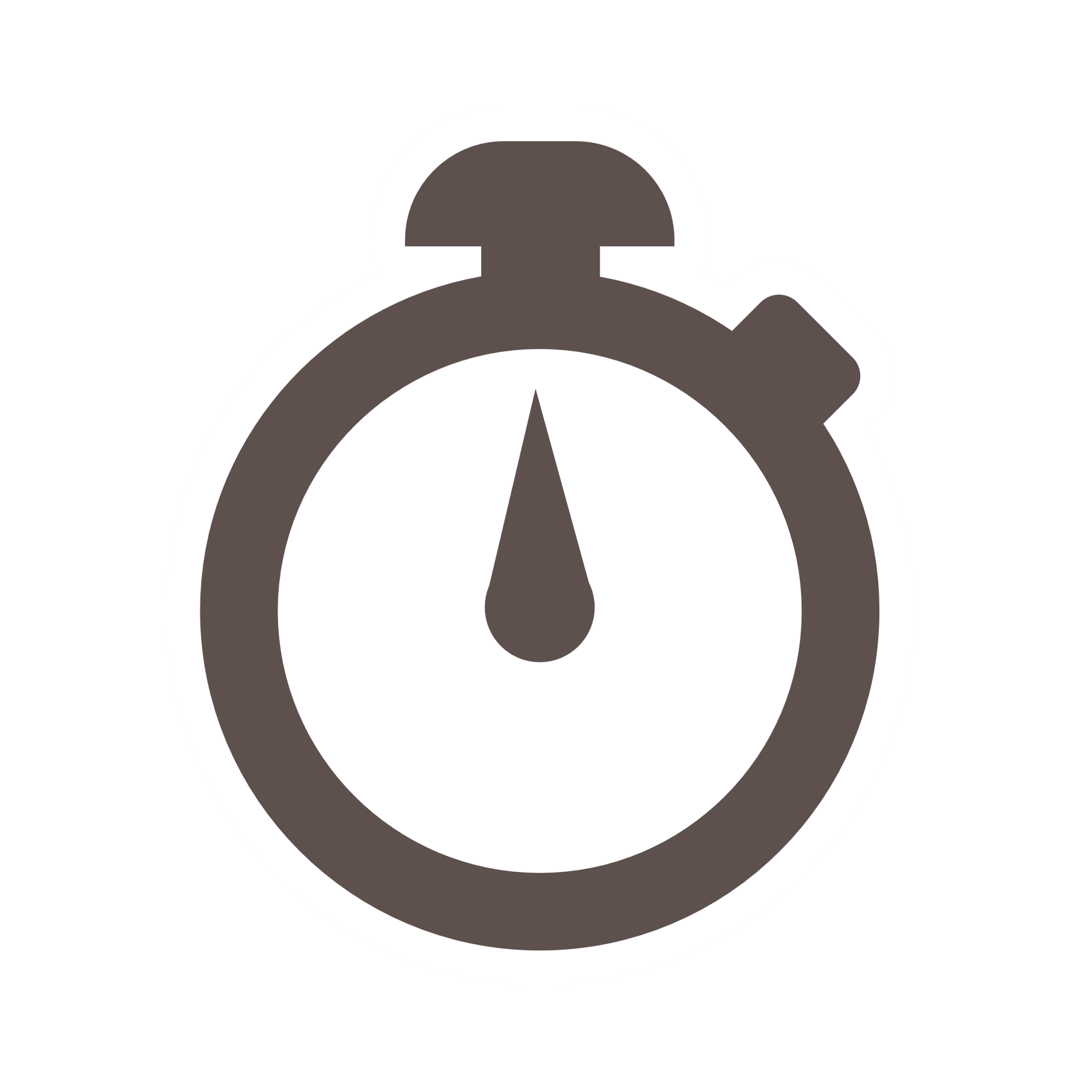 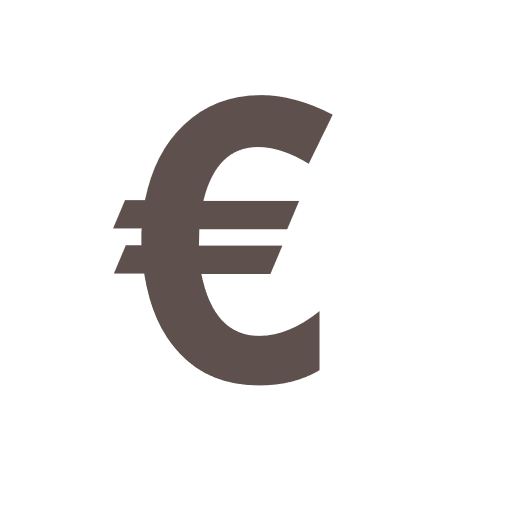 Gratuit
15 minutes
Découverte
Une approche cadrée
et des solutions pertinentesaux enjeux de la transition sociale et écologique.
Mesurez vos besoins en accompagnement pour réussir votre transition écologique et sociale.
RÉSEAU
17 000 € à 33 000 € **
4 000 € à 6 000 €
3 000 € à 15 000 €
2 000 € à 3 000 €
9 000 € 
à 13 000 €*
8 000 €  de subvention
ACCÉLÉ-RATEUR
AUTO
DIAG
DIAG
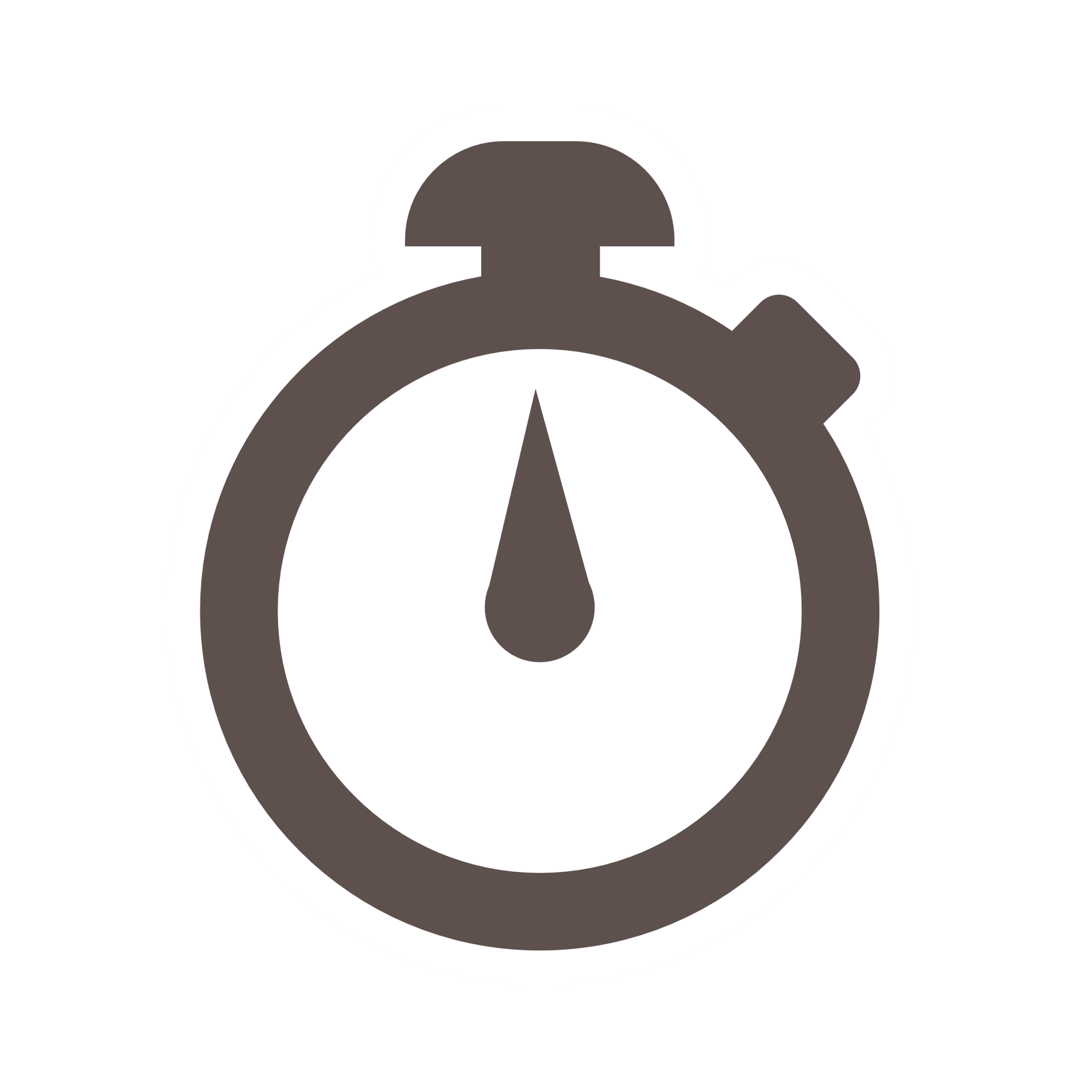 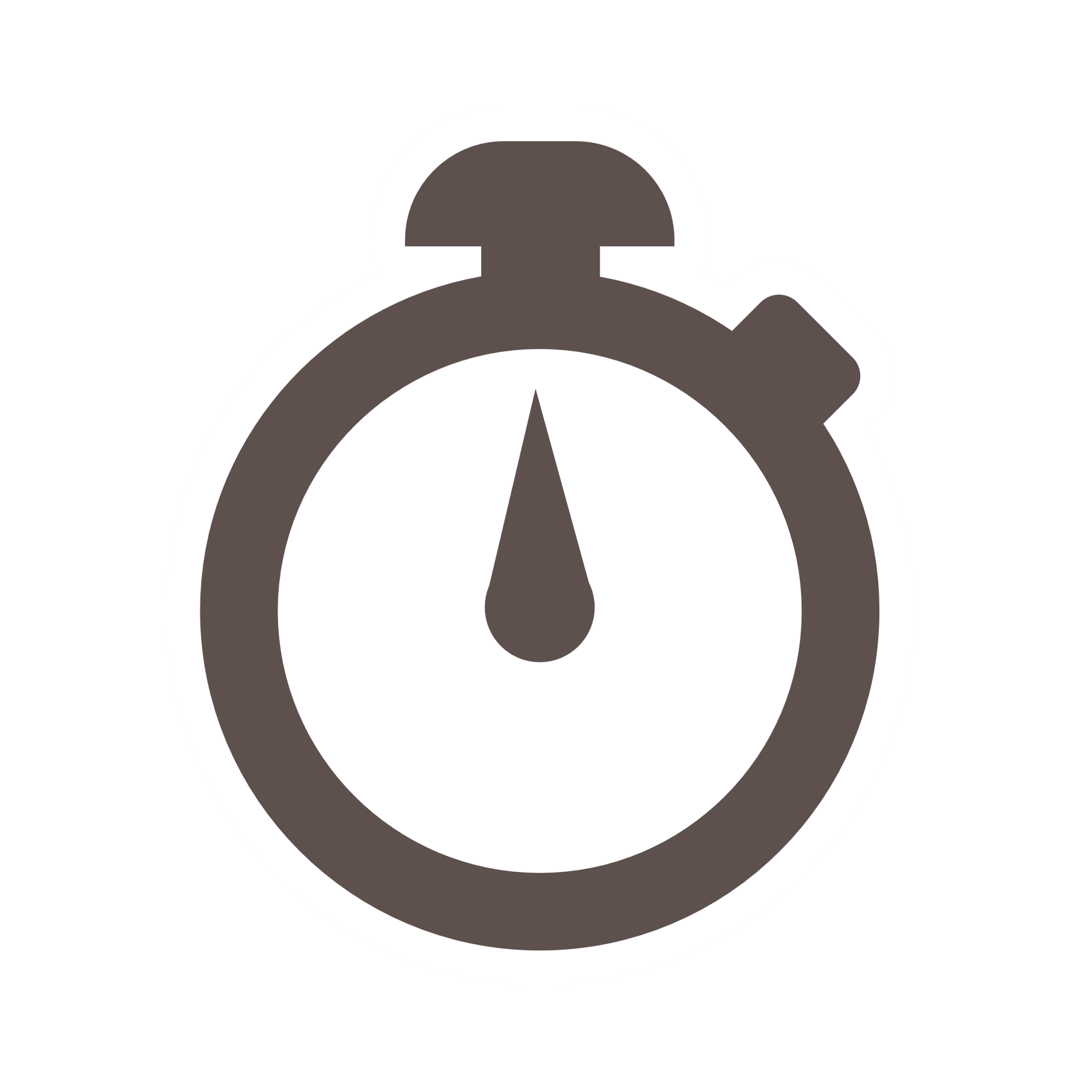 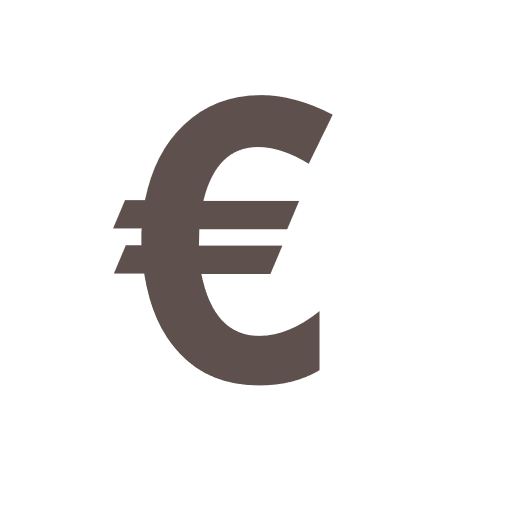 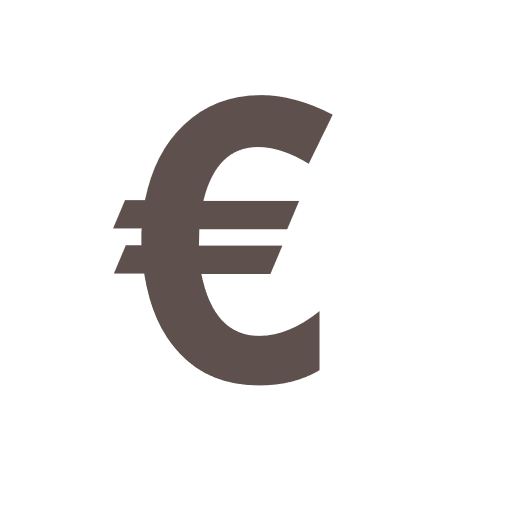 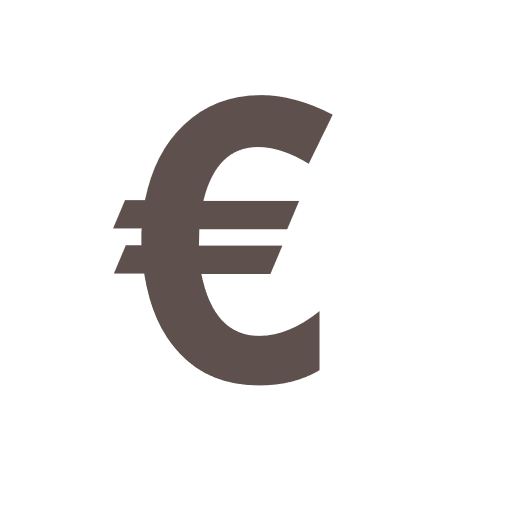 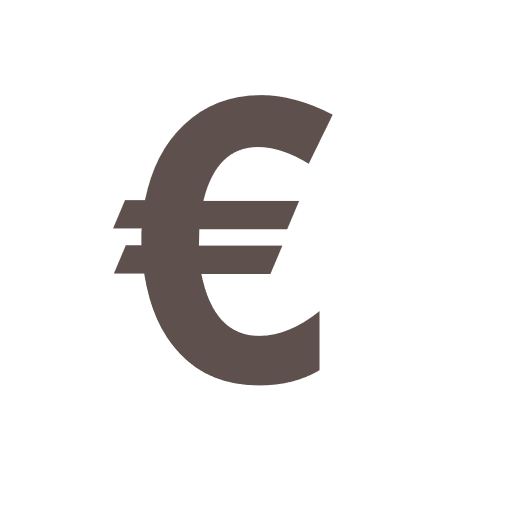 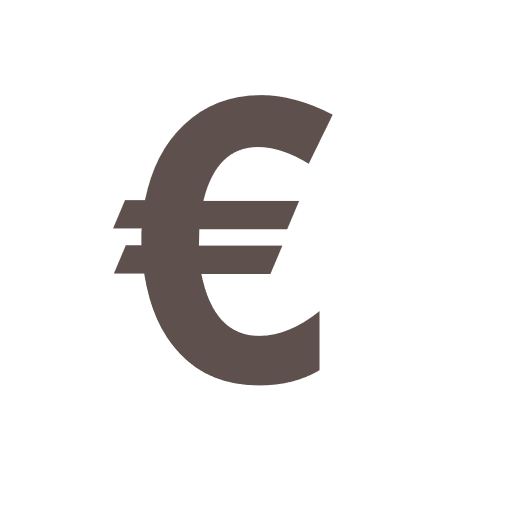 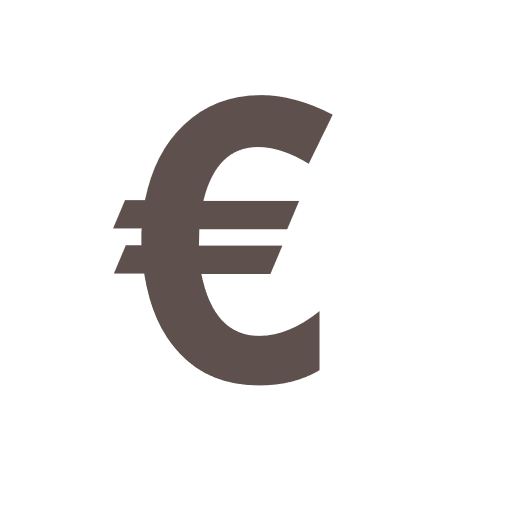 2 500 €
12 à 18 mois
CONSEIL
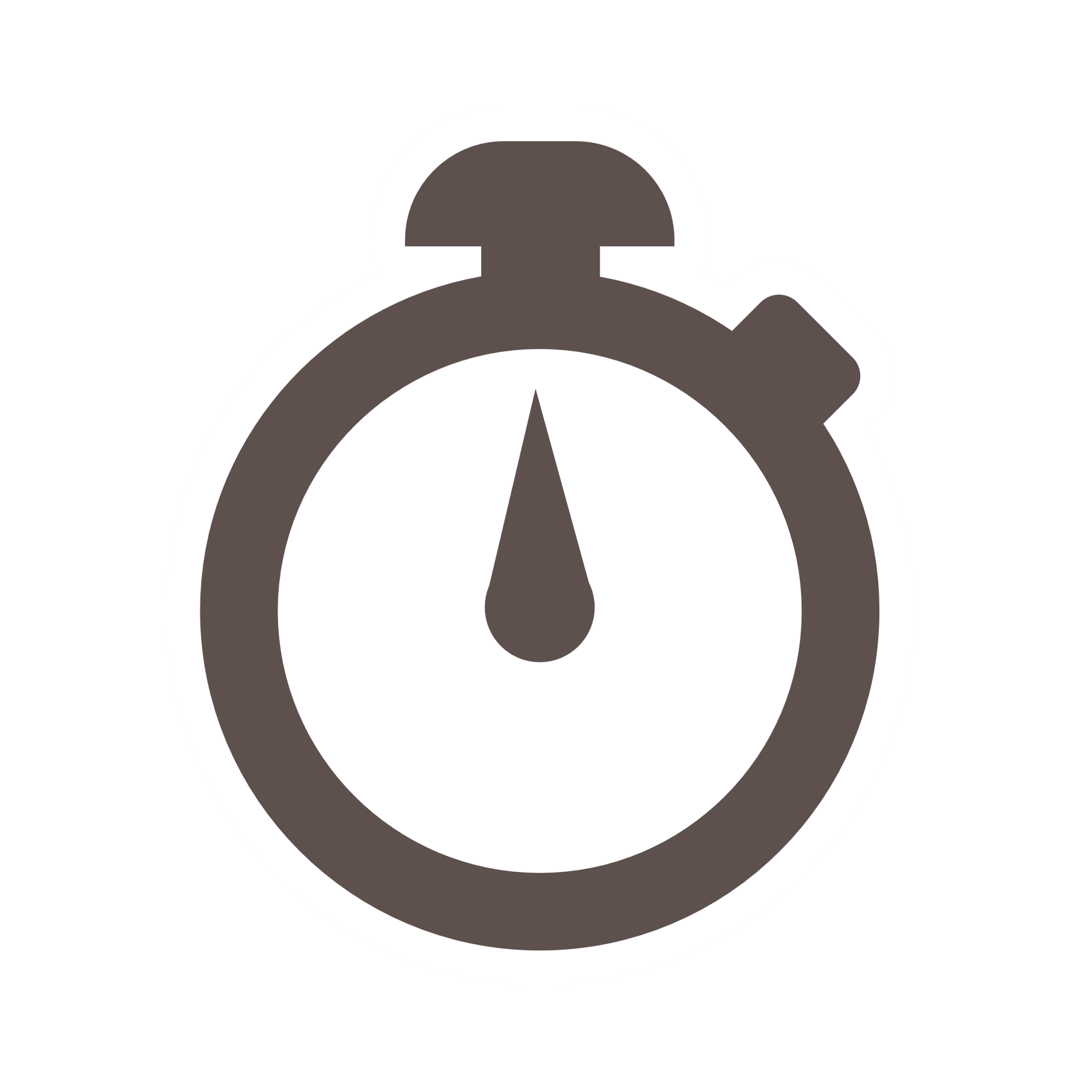 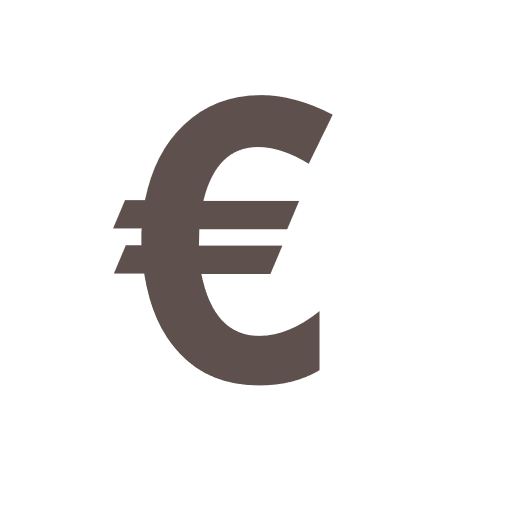 Gratuit
15 minutes
DIAG
DIAG
DIAG
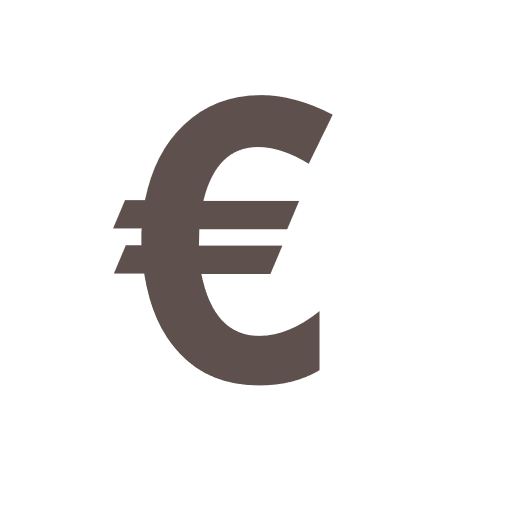 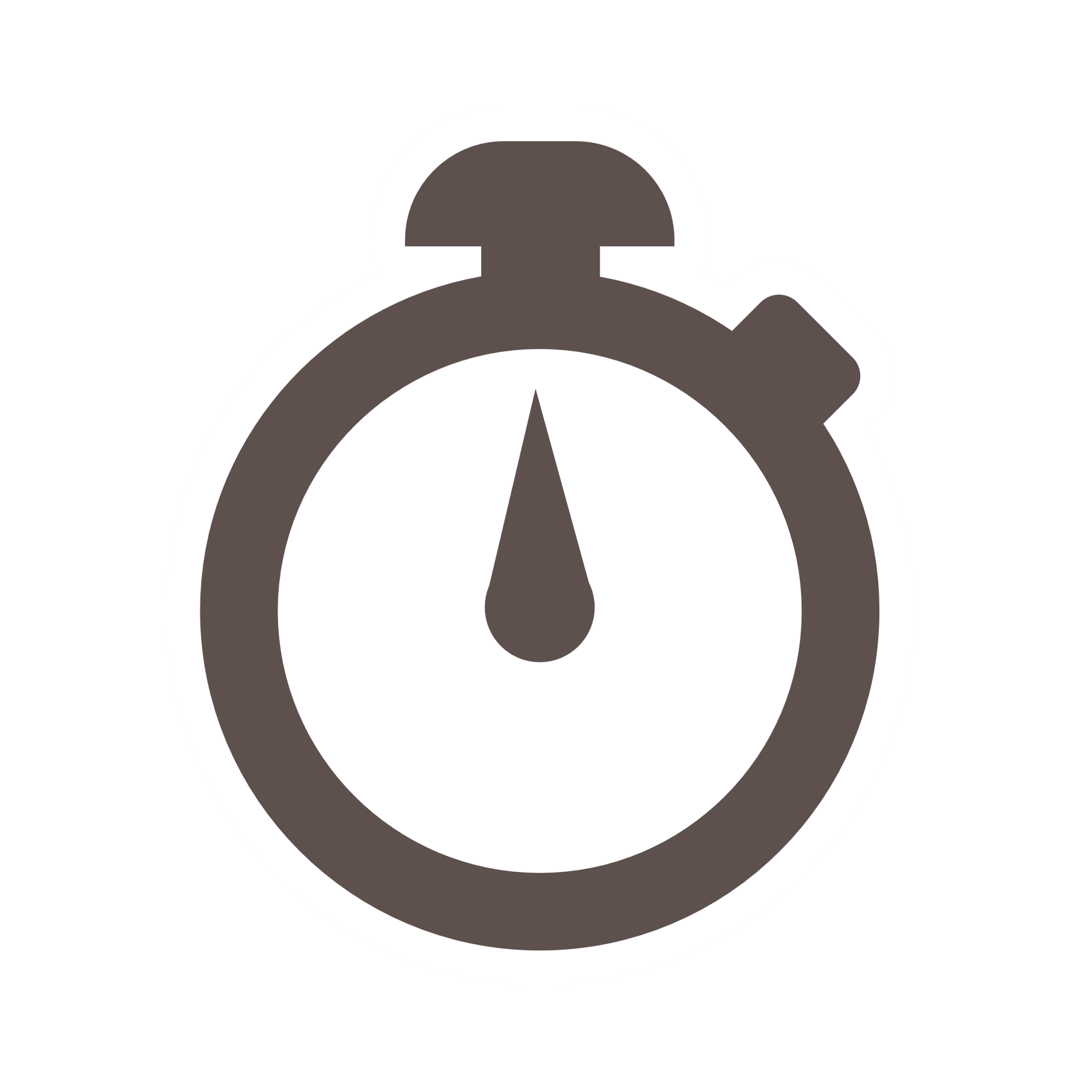 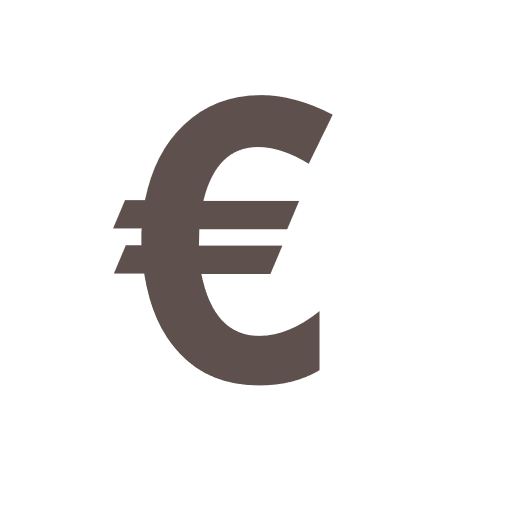 AIDE
22 000 €
1 an minimum
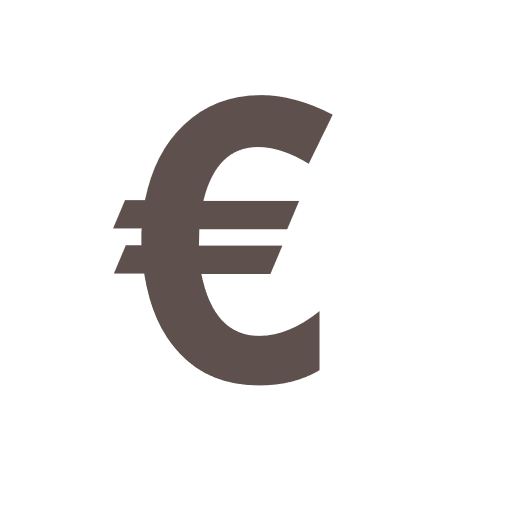 24 mois
Gratuit
5 400 € à 7 200 €
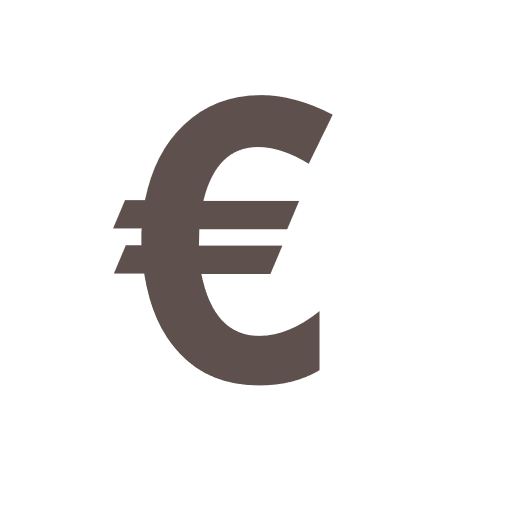 DIAG
CONSEIL
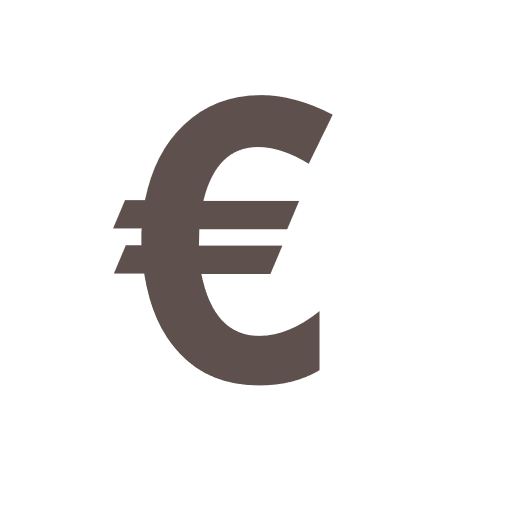 5 000 €
IMPACTOMÈTRE
Mesurez votre maturité RSE grâce au quizz d’auto-évaluation
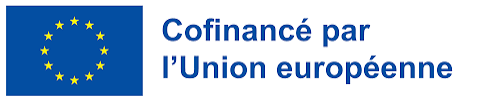 PLATE-FORME
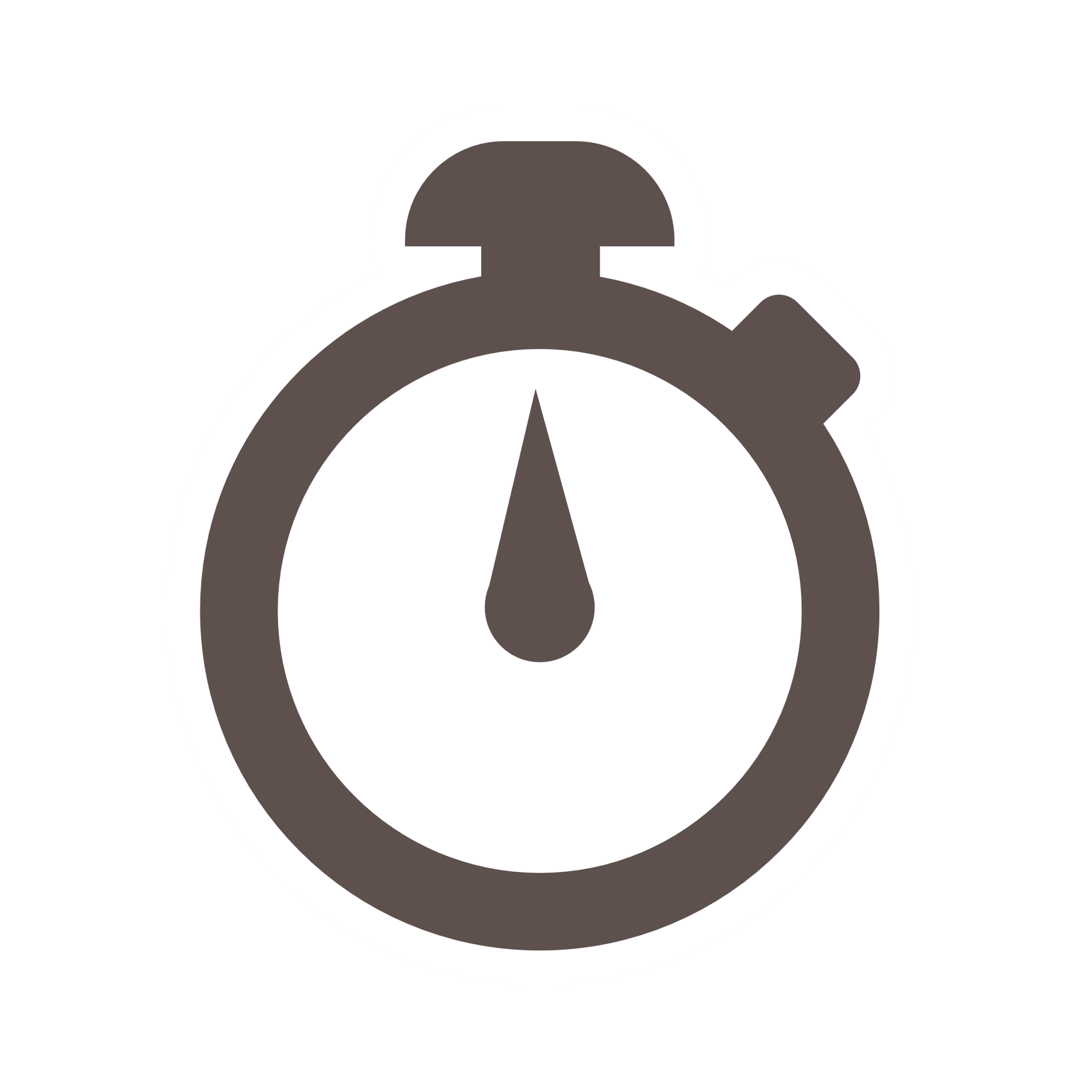 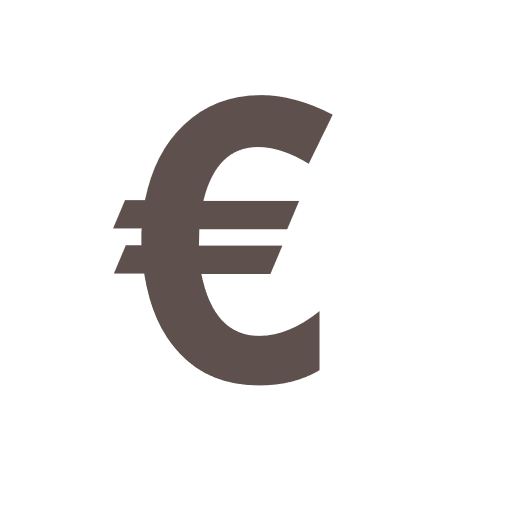 Gratuit
10 min. à 20 h
ACCÉLÉRATEURS FILIÈRE DE LA TRANSITION ÉNERGÉTIQUE ET ÉCOLOGIQUE
Accélérez l’activité de votre entreprise avec un programme adapté à votre filière : Eau, Déchets, Agroécologie, Bois, Construction
ou Transition Energétique
CLIMATOMÈTRE
Mesurez votre impact sur l’environnement grâce au quizz d’auto-évaluation
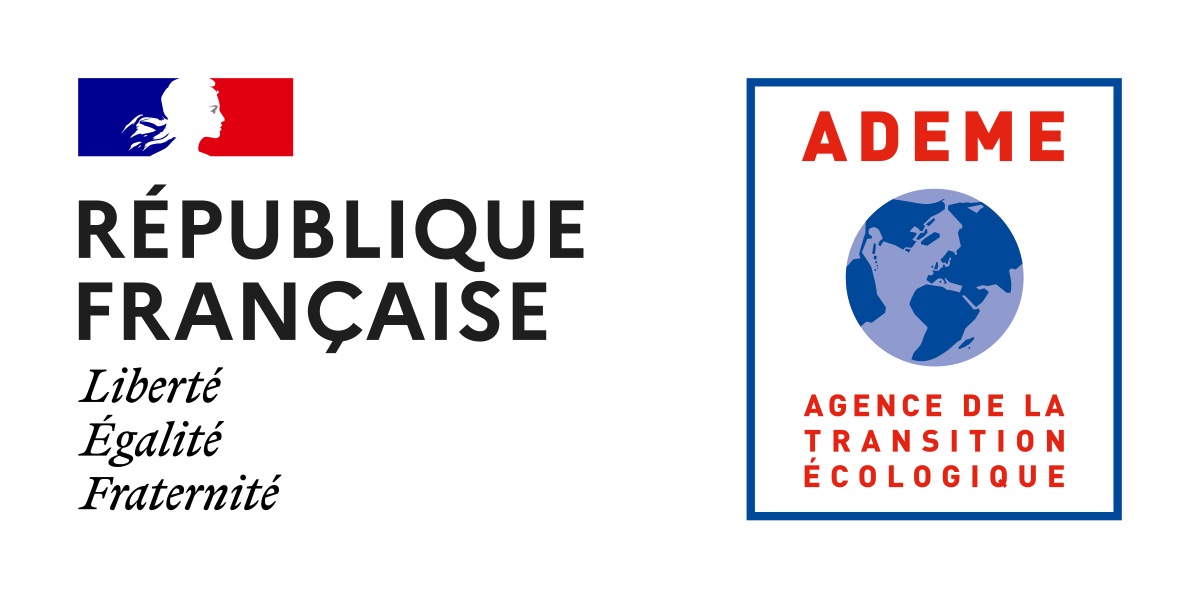 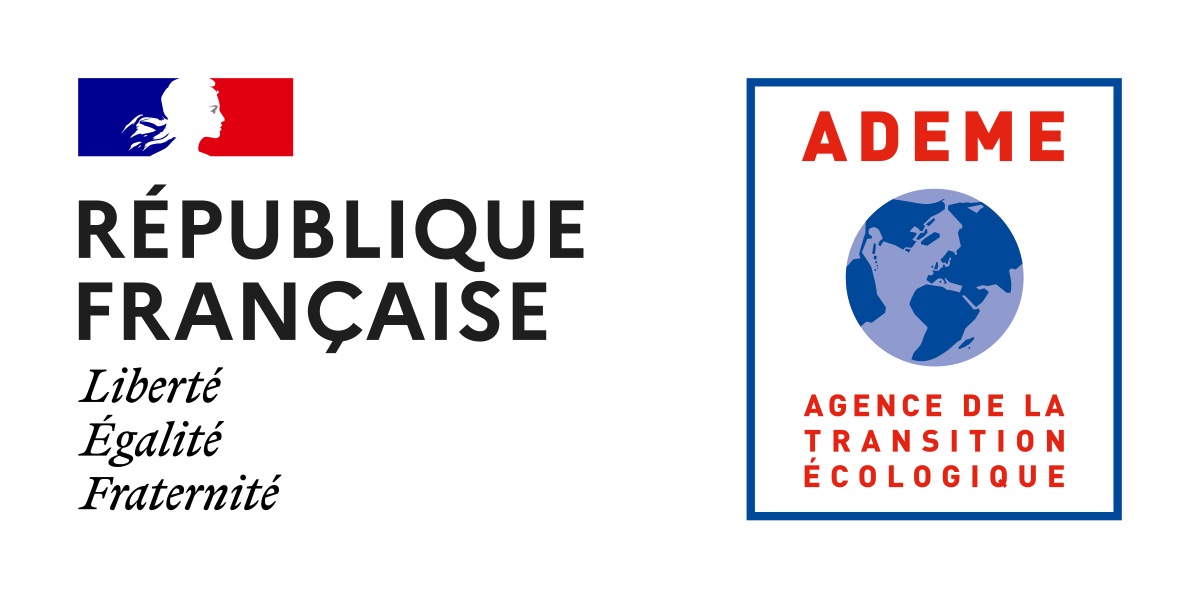 DIAG DÉCARBON’ACTION
Réalisez un bilan GES approfondi de votre entreprise pour mettre en place un plan d’actions de réduction de vos GES
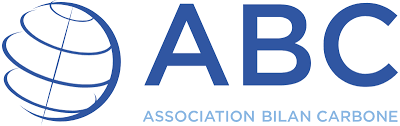 E-PARCOURS RSE ET CLIMAT
Formez-vous grâce au parcours digital « Transition Energétique et Ecologique »
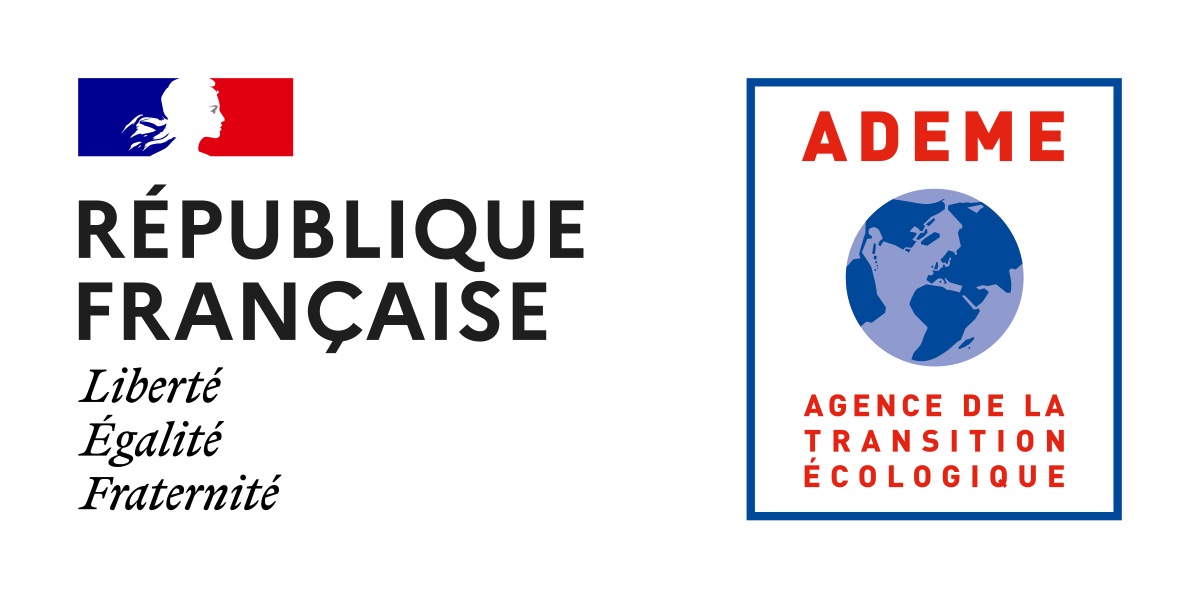 DIAG ÉCO-FLUX
Réalisez avec un expert un diagnostic individuel pour analyser vos flux d’énergie, d’eau, de matière et déchets  
et réalisez des économies (en moyenne 48 000 € par site***)
Tarifs exprimés en HT
GES = gaz à effet de serre
* limité à 2 missions de conseil selon la taille de l’entreprise 
** selon la taille de l’entreprise
*** étude réalisée sur un panel de 384 missions
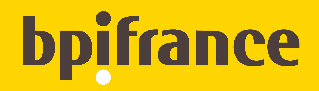 DIAG IMPACT
Analysez avec un expert les enjeux d’impact social et environnemental de votre stratégie de développement et identifiez les leviers d’action
ACCÉLÉRATEUR DÉCARBONATION
Accélérez votre transition écologique et pérennisez votre développement avec une stratégie bas-carbone et un plan d’actions
DIAG PERF’IMMO
Réalisez l’audit énergétique de vos bâtiments et intégrez les exigences liées au décret tertiaire
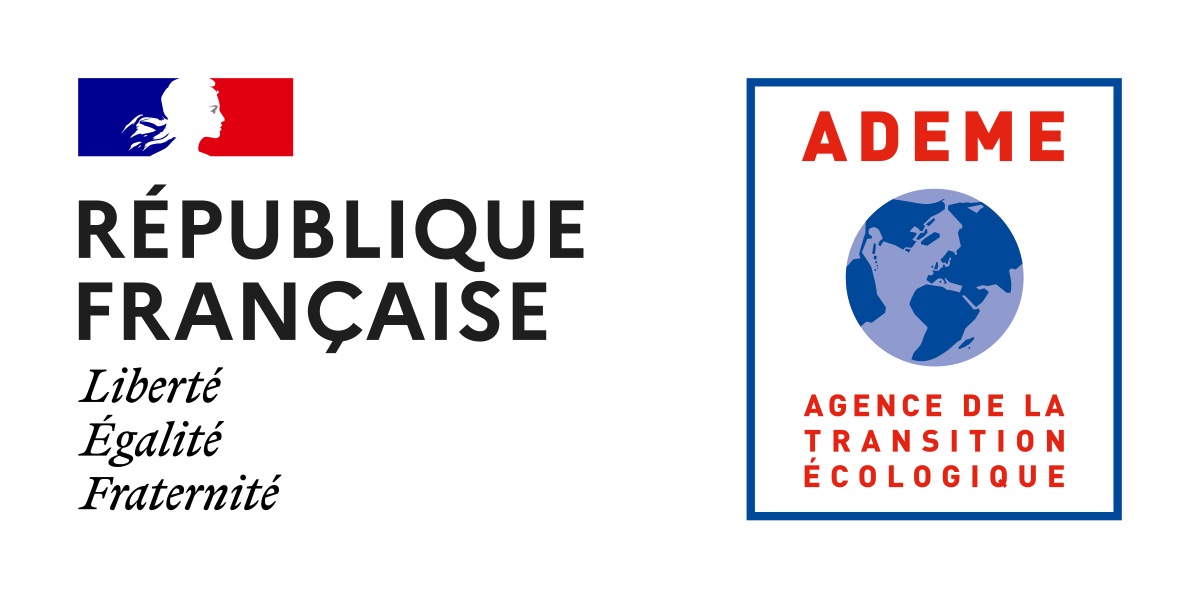 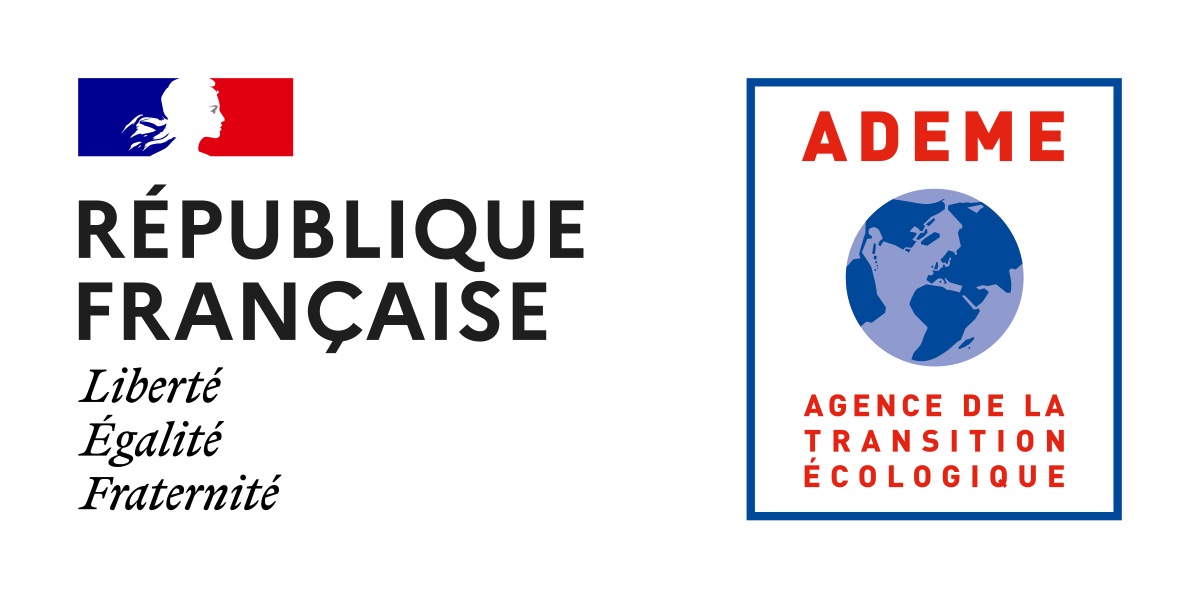 VTE VERT
Recrutez un jeune talent pour amorcer ou accélérer votre transition environnementale
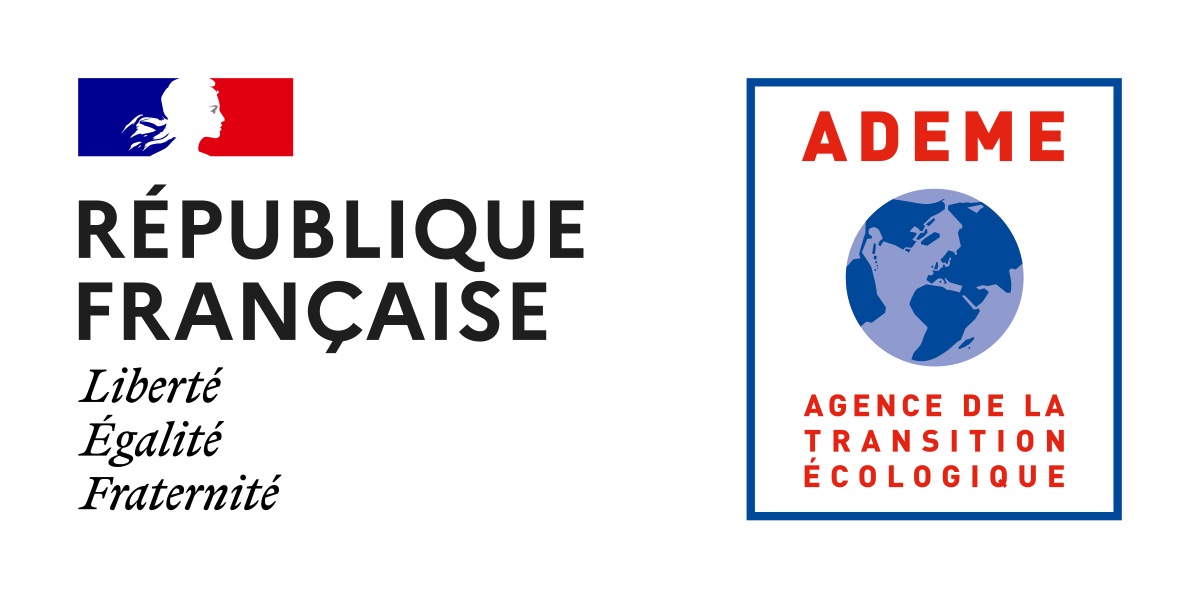 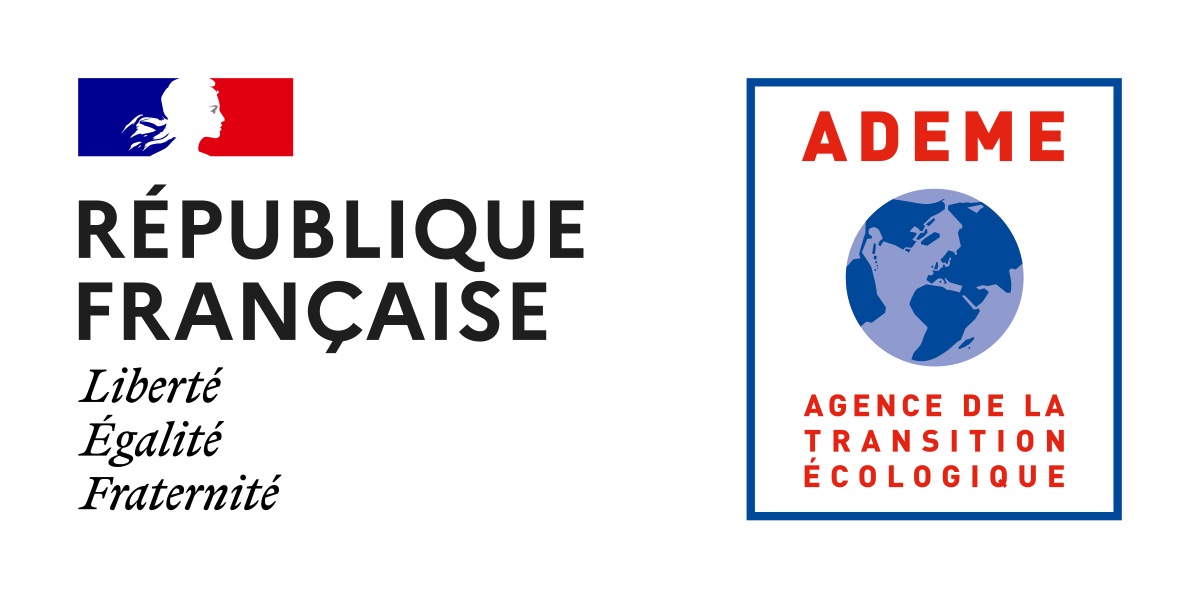 selon la surface et la complexité du site
LA COMMUNAUTÉ DU COQ VERT
Intégrez la communauté des dirigeantes et dirigeants convaincus et profitez du partage d’expertises entre entrepreneurs engagés
DIAG ECOCONCEPTION
Réalisez une analyse du cycle de vie d’un produit, service 
ou procédé pour améliorer sa performance environnementale, 
formez vos équipes et intégrez une démarche d’écoconception
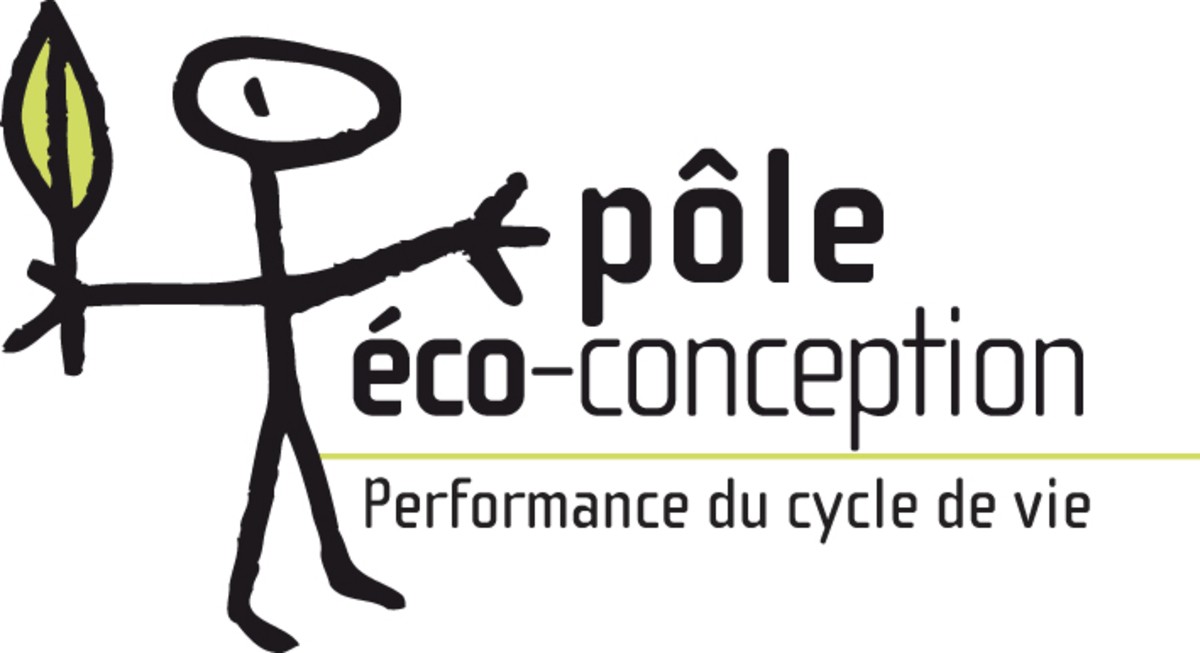 MISSION DE CONSEIL RSE
Définissez avec un consultant une ambition globale RSE pour la traduire en engagements et plan d’actions
MISSION DE CONSEIL 
STRATEGIE ENVIRONNEMENT
Repensez la stratégie de votre entreprise dans un monde bas-carbone en embarquant vos collaborateurs
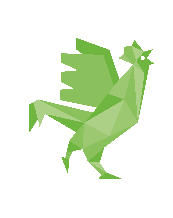 Focus sur l’offre de financement dédiée à la mise en transition écologique et énergétique des entreprises
Prêts Vert (2 dispositifs)
Prêt Economies d’Energie
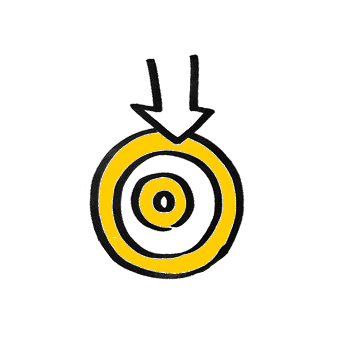 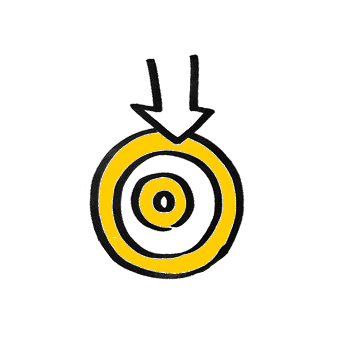 Objectif : Financer la transition énergétique et écologique des entreprises
Objectif : Financer les équipements éligibles aux CEE
Qui ? PME et ETI de plus de 3 ans
Quoi ? Actifs immatériels & matériels (à faible valeur de gage)
Quel montant ?  A partir de 10K€ jusqu’à 5 000 K€
Quelle durée ? De 2 à 10 ans (avec jusqu’à 2 ans de différé)
Partenariat bancaire 1 pour 1
Aucune garantie sur les actifs de l’entreprise ni sur le patrimoine du dirigeant
Qui ? PME plus de 3 ans
Quoi ? Equipements éligibles aux CEE des secteurs Tertiaire et Industrie 
Quel montant ?  A partir de 10K€ jusqu’à 500K€
Quelle durée ? De 3 à 7 ans (avec jusqu’à 2 ans de différé)
Partenariat bancaire 1 pour 1
Aucune garantie sur les actifs de l’entreprise ni sur le patrimoine du dirigeant
26/06/2023
Bpifrance - Présentation du plan climat
5